医院或医疗名称在此输入
医疗报告PPT模板
工作计划 | 指标汇报 | 总结汇报 | 年度总结
[Speaker Notes: 更多模板请关注：https://xnwe.taobao.com]
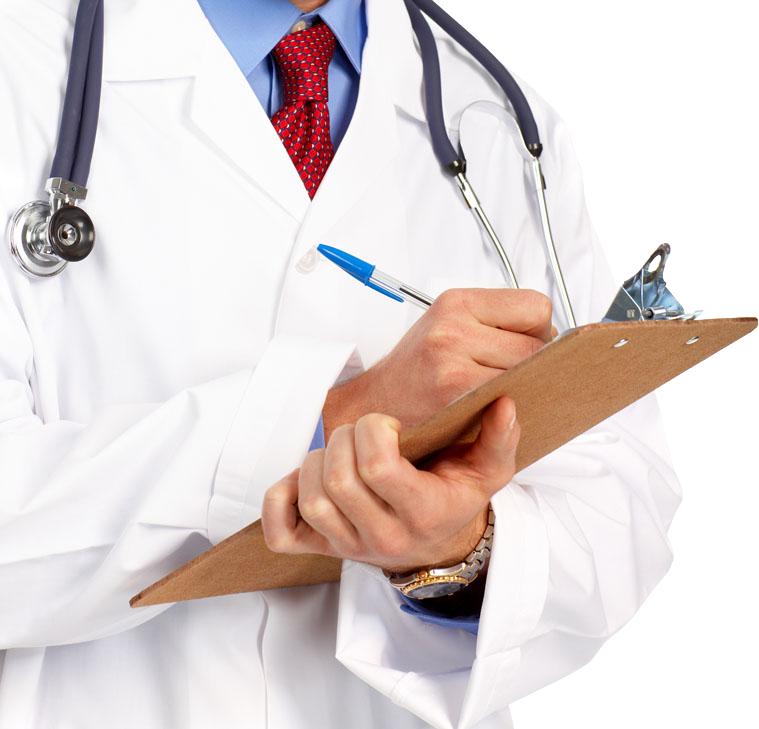 CONTENT
01
年度基本情况介绍
02
加强医院内涵建设
03
学科建设和人才培养
04
加强服务和文化建设
05
存在不足及努力方向
年度基本情况介绍
标题文字
标题文字
标题文字
标题文字
标题文字
标题文字
标题文字内容
Click here to add Title
添加标题
有梦想
专业
年轻
单击此处添加段落文本单击此处添加段落文本单击此处添加段落文本单击此处添加段落文本
单击此处添加段落文本单击此处添加段落文本单击此处添加段落文本单击此处添加段落文本
潜力
标题文字内容
Click here to add Title
标题文字
标题文字
标题文字
标题文字
单击此处添加文本单击此处添加
单击此处添加文本单击此处添加
单击此处添加文本单击此处添加
单击此处添加文本单击此处添加
单击此处添加文本单击此处添加
单击此处添加文本单击此处添加
单击此处添加文本单击此处添加
单击此处添加文本单击此处添加
单击此处添加文本单击此处添加
单击此处添加文本单击此处添加
单击此处添加文本单击此处添加
单击此处添加文本单击此处添加
标题文字内容
Click here to add Title
标题文字
标题文字
标题文字
标题文字
标题文字
标题文字内容
Click here to add Title
01
02
03
04
标题文字
标题文字
标题文字
标题文字
添加标题
在此处添加文字在此处添加文字，在此处添加文字。
添加标题
在此处添加文字在此处添加文字，在此处添加文字。
添加标题
在此处添加文字在此处添加文字，在此处添加文字。
添加标题
在此处添加文字在此处添加文字，在此处添加文字。
标题文字内容
Click here to add Title
标题文字
单击此处添加文本单击此处添加单击此处添加文本单击此处添加
单击此处添加文本单击此处添加单击此处添加文本单击此处添加
单击此处添加文本单击此处添加单击此处添加文本单击此处添加
单击此处添加文本单击此处添加单击此处添加文本单击此处添加
单击此处添加文本单击此处添加单击此处添加文本单击此处添加
单击此处添加文本单击此处添加单击此处添加文本单击此处添加
加强医院内涵建设
标题文字
标题文字
标题文字
标题文字
标题文字
标题文字
标题文字内容
Click here to add Title
副总经理
添加标题
添加标题
添加标题
添加标题
添加标题
添加标题
添加标题
添加标题
添加标题
01.添加标题
在此处添加文字在此处添加文字，在此处添加文字。
总经理
02.添加标题
在此处添加文字在此处添加文字，在此处添加文字。
添加标题
03.添加标题
在此处添加文字在此处添加文字，在此处添加文字。
04.添加标题
在此处添加文字在此处添加文字，在此处添加文字。
标题文字内容
Click here to add Title
标题
文字
单击此处添加文本单击此处添加
单击此处添加文本单击此处
单击此处添加文本单击此处添加
单击此处添加文本单击此处
关键字设问？
关键字设问？
单击此处添加文本单击此处
关键字设问？
单击此处添加文本单击此处添加
单击此处添加文本单击此处添加文本
单击此处添加文本单击此处添加文本
…………
标题文字内容
Click here to add Title
标题文字
标题文字
标题文字
单击此处可添加文本单击此处可添加文本单击此处可添加文本单击此处可添加文本单击此处可添加文本单击此处可添加文本单击此处可添加文本单击此处可添加文本
单击此处可添加文本单击此处可添加文本单击此处可添加文本单击此处可添加文本单击此处可添加文本单击此处可添加文本单击此处可添加文本单击此处可添加文本
单击此处可添加文本单击此处可添加文本单击此处可添加文本单击此处可添加文本单击此处可添加文本单击此处可添加文本单击此处可添加文本单击此处可添加文本
标题文字内容
Click here to add Title
单击添加文本单击添加文本单击添加文本单击添加文本单击添加文本单击添加文本单击添加文本单击添加文本单击添加文本
标题文字
标题文字
标题文字
标题文字
单击添加文本单击添加文本单击添加文本单击添加文本单击添加文本单击添加文本单击添加文本单击添加文本单击添加文本
单击添加文本单击添加文本单击添加文本单击添加文本单击添加文本单击添加文本单击添加文本单击添加文本单击添加文本
单击添加文本单击添加文本单击添加文本单击添加文本单击添加文本单击添加文本单击添加文本单击添加文本单击添加文本
标题文字内容
Click here to add Title
单击此处添加段落文本单击此处添加段落文本单击此处添加段落文本
单击此处添加段落文本单击此处添加段落文本单击此处添加段落文本
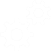 单击此处添加段落文本单击此处添加段落文本单击此处添加段落文本
单击此处添加段落文本单击此处添加段落文本单击此处添加段落文本
标题文字内容
Click here to add Title
标题文字
标题文字
标题文字
标题文字
单击此处添加文本单击此处添加
单击此处添加文本单击此处添加
单击此处添加文本单击此处添加
单击此处添加文本单击此处添加
单击此处添加文本单击此处添加
单击此处添加文本单击此处添加
单击此处添加文本单击此处添加
单击此处添加文本单击此处添加
单击此处添加文本单击此处添加
单击此处添加文本单击此处添加
单击此处添加文本单击此处添加
单击此处添加文本单击此处添加
标题
文字
标题
文字
标题
文字
标题
文字
标题
文字
标题
文字
标题
文字
标题文字内容
Click here to add Title
点击添加标题
95%
添加标题
点击添加文字
75%
点击添加文字
添加标题
85%
点击添加文字
添加标题
52%
点击添加文字
添加标题
87%
点击添加文字
添加标题
标题文字内容
Click here to add Title
标题文字
标题文字
标题文字
标题文字
标题文字
标题文字
单击此处添加文本单击此处添加
单击此处添加文本单击此处添加
单击此处添加文本单击此处添加
单击此处添加文本单击此处添加
单击此处添加文本单击此处添加
单击此处添加文本单击此处添加
单击此处添加文本单击此处添加
单击此处添加文本单击此处添加
单击此处添加文本单击此处添加
单击此处添加文本单击此处添加
单击此处添加文本单击此处添加
单击此处添加文本单击此处添加
单击此处添加文本单击此处添加
单击此处添加文本单击此处添加
单击此处添加文本单击此处添加
单击此处添加文本单击此处添加
单击此处添加文本单击此处添加
单击此处添加文本单击此处添加
标题
文字
标题
文字
标题
文字
标题
文字
学科建设和人才培养
标题文字
标题文字
标题文字
标题文字
标题文字
标题文字
标题文字内容
Click here to add Title
单击此处添加文本单击此处添加单击此处
单击此处添加文本单击此处添加单击此处
单击此处添加文本单击此处添加单击此处
单击此处添加文本单击此处添加单击此处
01
02
03
04
05
06
07
08
单击此处添加文本单击此处添加单击此处
单击此处添加文本单击此处添加单击此处
单击此处添加文本单击此处添加单击此处
标题文字内容
Click here to add Title
01
02
03
标题
文字
单击此处添加文本单击此处添加文本
单击此处添加文本单击此处添加文本
单击此处添加文本单击此处添加文本
单击此处添加文本单击此处添加文本
标题文字
单击此处添加文本单击此处添加文本单击此处添加文本单击此处添加文本
单击此处添加文本单击此处添加文本
单击此处添加文本单击此处添加文本
标题文字内容
Click here to add Title
标题文字
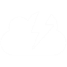 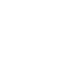 单击此处添加文本
单击此处添加文本
单击此处添加文本
单击此处添加文本
单击此处添加文本
单击此处添加文本
单击此处添加文本
单击此处添加文本
标题文字内容
Click here to add Title
单击此处添加文本单击此处添加文本
单击此处添加文本单击此处添加文本
02
01
03
04
单击此处添加文本单击此处添加文本
单击此处添加文本单击此处添加文本
标题
文字内容
单击此处添加文本单击此处添加文本
单击此处添加文本单击此处添加文本
单击此处添加文本单击此处添加文本
单击此处添加文本单击此处添加文本
标题文字内容
Click here to add Title
点击添加标题
点击添加标题
点击添加标题
单击此处添加文本单击此处添加文本单击此处添加文本单击此处添加文本
单击此处添加文本单击此处添加文本单击此处添加文本单击此处添加文本
单击此处添加文本单击此处添加文本单击此处添加文本单击此处添加文本
单击此处添加文本单击此处添加文本单击此处添加文本单击此处添加文本
单击此处添加文本单击此处添加文本单击此处添加文本单击此处添加文本
单击此处添加文本单击此处添加文本单击此处添加文本单击此处添加文本
单击此处添加文本单击此处添加文本单击此处添加文本单击此处添加文本
单击此处添加文本单击此处添加文本单击此处添加文本单击此处添加文本
单击此处添加文本单击此处添加文本单击此处添加文本单击此处添加文本
标题
标题文字内容
标题文字内容
Click here to add Title
04
01
03
02
标题文字
标题文字
标题文字
标题文字
单击此处可添加文本单击此处可添加文本单击此处可添加文本单击此处可添加文本单击此处可添加文本单击此处可添加文本单击此处可添加文本单击此处可添加文本单击此处可添加文本单击此处可添加文本单击此处可添加文本单击此处可添加文本单击此处可添加文本单击此处可添加文本
单击此处添加文本
单击此处添加文本
单击此处添加文本
单击此处添加文本
单击此处添加文本
单击此处添加文本
单击此处添加文本
单击此处添加文本
加强服务和文化建设
标题文字
标题文字
标题文字
标题文字
标题文字
标题文字
标题文字内容
Click here to add Title
标题文字
标题文字
标题文字
标题文字
01
单击此处添加文本单击此处添加文本
单击此处添加文本单击此处添加文本
单击此处添加文本单击此处添加文本
单击此处添加文本单击此处添加文本
单击此处添加文本单击此处添加文本
单击此处添加文本单击此处添加文本
单击此处添加文本单击此处添加文本
单击此处添加文本单击此处添加文本
单击此处添加文本单击此处添加文本
单击此处添加文本单击此处添加文本
单击此处添加文本单击此处添加文本
单击此处添加文本单击此处添加文本
02
03
04
标题文字内容
Click here to add Title
标题文字
标题文字
标题文字
单击此处添加文本单击此处添加文本
单击此处添加文本单击此处添加文本
单击此处添加文本单击此处添加文本
单击此处添加文本单击此处添加文本
单击此处添加文本单击此处添加文本
单击此处添加文本单击此处添加文本
单击此处添加文本单击此处添加文本
单击此处添加文本单击此处添加文本
单击此处添加文本单击此处添加文本
1
2
3
标题文字内容
Click here to add Title
标题文字
单击此处添加文本单击此处添加文本
单击此处添加文本单击此处添加文本
标题文字
单击此处添加文本单击此处添加文本
单击此处添加文本单击此处添加文本
标题文字内容
Click here to add Title
标题文字
标题文字
标题文字
标题文字
标题文字
标题文字
单击此处添加文本单击此处添加文本
单击此处添加文本单击此处添加文本
单击此处添加文本单击此处添加文本
单击此处添加文本单击此处添加文本
单击此处添加文本单击此处添加文本
单击此处添加文本单击此处添加文本
单击此处添加文本单击此处添加文本
单击此处添加文本单击此处添加文本
单击此处添加文本单击此处添加文本
单击此处添加文本单击此处添加文本
单击此处添加文本单击此处添加文本
单击此处添加文本单击此处添加文本
单击此处添加文本单击此处添加文本
单击此处添加文本单击此处添加文本
单击此处添加文本单击此处添加文本
单击此处添加文本单击此处添加文本
单击此处添加文本单击此处添加文本
单击此处添加文本单击此处添加文本
标题
标题文字内容
Click here to add Title
标题文字
标题文字
标题文字
标题文字
单击此处添加文本单击此处添加
单击此处添加文本单击此处添加
单击此处添加文本单击此处添加
单击此处添加文本单击此处添加
单击此处添加文本单击此处添加
单击此处添加文本单击此处添加
单击此处添加文本单击此处添加
单击此处添加文本单击此处添加
单击此处添加文本单击此处添加
单击此处添加文本单击此处添加
单击此处添加文本单击此处添加
单击此处添加文本单击此处添加
标题文字内容
Click here to add Title
标题文字
标题文字
点击输入说明文字
单击添加文本单击添加文本单击添加文本单击添加文本单击添加文本单击添加文本单击添加文本单击添加文本单击添加文本单击添加文本单击添加文本单击添加文本单击添加文本单击添加文本单击添加文本单击添加文本单击添加文本单击添加文本
标题文字
点击输入说明文字
标题文字
点击输入说明文字
标题文字内容
Click here to add Title
单击此处添加文本单击此处添加文本
单击此处添加文本单击此处添加文本
单击此处添加文本单击此处添加文本
单击此处添加文本单击此处添加文本
单击此处添加文本单击此处添加文本
标题
文字
标题
标题
标题
标题
标题
标题
存在不足及努力方向
标题文字
标题文字
标题文字
标题文字
标题文字
标题文字
标题文字内容
Click here to add Title
标题文字
单击此处添加文本
单击此处添加文本
单击此处添加文本
单击此处添加文本单击此处添加文本
单击此处添加文本单击此处添加文本
单击此处添加文本单击此处添加文本
标题文字
单击此处添加文本
单击此处添加文本
单击此处添加文本
标题文字
单击此处添加文本
单击此处添加文本
单击此处添加文本
标题
单击此处添加文本单击文本
标题文字内容
Click here to add Title
点击添加内容
点击添加内容
点击添加内容
点击添加内容
单击此处添加文本单击此处添加文本单击此处添加
单击此处添加文本单击此处添加文本单击此处添加
单击此处添加文本单击此处添加文本单击此处添加
单击此处添加文本单击此处添加文本单击此处添加
添加内容
添加内容
添加内容
添加内容
2014
2015
2016
2017
标题文字内容
Click here to add Title
添加标题
标题文字
· 在此添加文字添加· 在此添加文字介绍· 在此添加文字介绍· 在此添加文字添加在此添加文字添加· 在此添加文字介绍· 在此添加文字介· 在此添加文字添加· 在此添加文字添加· 在此添加文字介绍· 在此添加文字介绍· 在此添加文字添加在此添加文字添加· 在此添加文字介绍· 在此添加文字介绍· 在此添加文字添加
标题文字
标题文字
02
03
04
05
01
标题
文字
标题文字
标题文字
标题文字内容
Click here to add Title
标题文字
单击此处添加文本单击此处添加文本
单击此处添加文本单击此处添加文本
标题文字
单击此处添加文本单击此处添加文本
单击此处添加文本单击此处添加文本
标题文字
单击此处添加文本单击此处添加文本
单击此处添加文本单击此处添加文本
标题文字
标题文字
标题文字
标题文字
标题文字
标题文字
单击此处添加文本单击此处添加文本
单击此处添加文本单击此处添加文本
标题文字
单击此处添加文本单击此处添加文本
单击此处添加文本单击此处添加文本
标题文字内容
Click here to add Title
标题文字
标题文字
标题文字
标题文字
标题文字
单击此处添加文本单击此处添加文本
单击此处添加文本单击此处添加文本
单击此处添加文本单击此处添加文本
单击此处添加文本单击此处添加文本
单击此处添加文本单击此处添加文本
单击此处添加文本单击此处添加文本
单击此处添加文本单击此处添加文本
单击此处添加文本单击此处添加文本
单击此处添加文本单击此处添加文本
单击此处添加文本单击此处添加文本
单击此处添加文本单击此处添加文本
单击此处添加文本单击此处添加文本
单击此处添加文本单击此处添加文本
单击此处添加文本单击此处添加文本
单击此处添加文本单击此处添加文本
标题文字内容
Click here to add Title
标题文字
标题文字
标题文字
标题文字
单击此处添加文本单击此处添加文本
单击此处添加文本单击此处添加文本
单击此处添加文本单击此处添加文本
单击此处添加文本单击此处添加文本
单击此处添加文本单击此处添加文本
单击此处添加文本单击此处添加文本
单击此处添加文本单击此处添加文本
单击此处添加文本单击此处添加文本
单击此处添加文本单击此处添加文本
单击此处添加文本单击此处添加文本
单击此处添加文本单击此处添加文本
单击此处添加文本单击此处添加文本
医院或医疗名称在此输入
感谢您的耐心观看
工作计划 | 指标汇报 | 总结汇报 | 年度总结
更多资源请关注微信公众号：学长掌上资源库
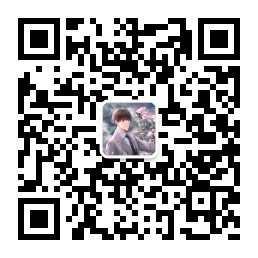 [Speaker Notes: 模板来自于 http://www.ypppt.com]